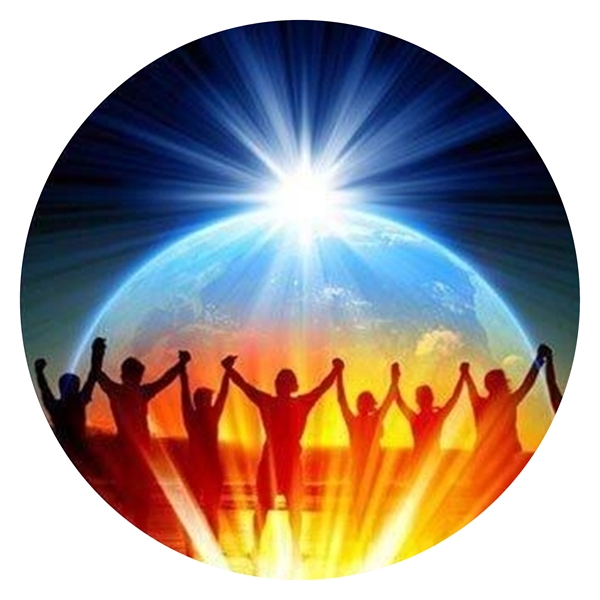 Классный час во 2 классе «Сотрудничество и поддержка путь к …»
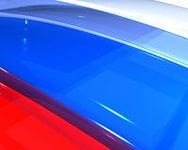 ЕДИНСТВО(толк. сл. С.И.Ожегова)
общность, полное сходство;
 цельность, сплоченность;
 неразрывность, взаимная     связь
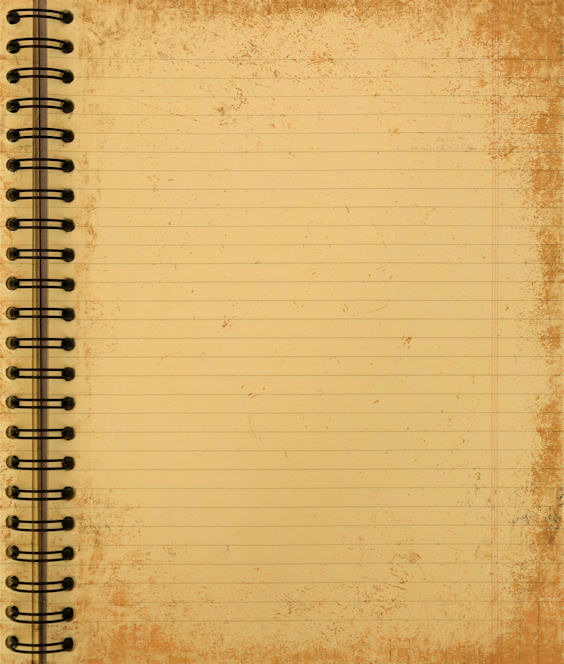 Кодекс сотрудничества и поддержки 2а класса
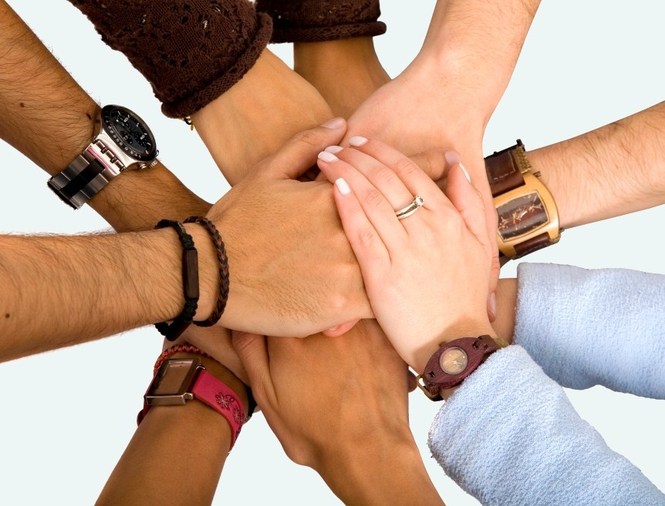 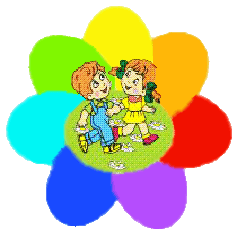 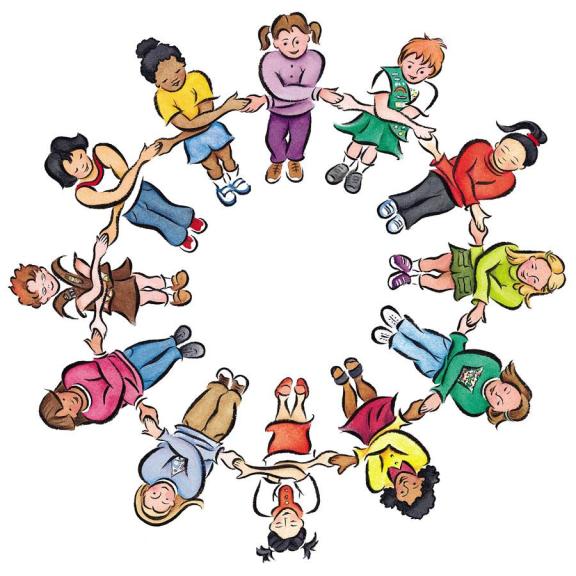 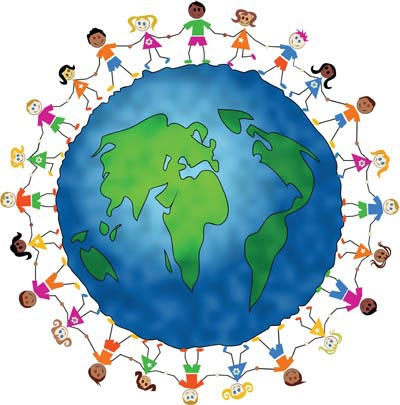 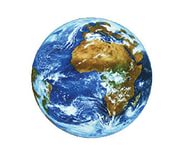 «Сотрудничество и поддержка путь к …»
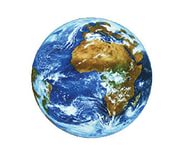 «Сотрудничество и поддержка путь к единству»
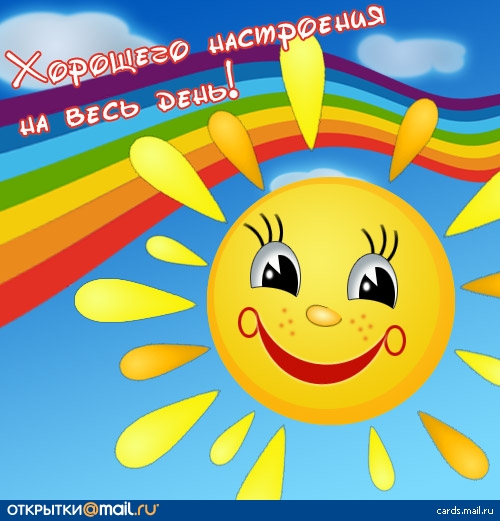